WHO - HOW - WHATCommunication & Training Needs
How to capture the data to develop a Communication and Training Plan
01/01/2019Thorsten Manthey
Thorsten Manthey  - thorsten@tmanthey.com  -  www.tmathey.com
Approach
WHO is impacted?Identify all targeted groups that are being impacted in any aspect by this change.
Users of the new system, process, tools
Data consumers e.g. reporting teams or finance teams
Integrated systems, tool and processes (current and future)
Managers – approvals, financials or managing the users that are impacted 
Service Desk / Helpdesk / Technical support
Developers / designers of technical solutions
External or third party vendors

HOW will each impacted group be impacted?For each impacted group above, answer the following questions.
What is changing for this group? What will be different
What is not changing for this group? What will be the same?
What is driving the change, why are we changing? What does success look like?
Who is going to lose/gain what? 
What happens if we (you) do NOT change?

WHAT communication and training is needed?Identify the “actions” and how much people change management is needed for the impacted group?
Email communications, newsletters, web information, FAQs, training, lunch & learn, group meeting, virtual meeting, one-on-one coaching, detailed examples, role play etc.
Thorsten Manthey  - thorsten@tmanthey.com  -  www.tmathey.com
2
Users of the new system, process, tools
Data consumers e.g. reporting teams or finance teams
Integrated systems, tool and processes (current and future)
Managers – approvals, financials or managing the users that are impacted 
Service Desk / Helpdesk / Technical support
Developers / designers of technical solutions
External or third party vendors
WHO
Identify all targeted groups that are being impacted in any aspect by this change.
Thorsten Manthey  - thorsten@tmanthey.com  -  www.tmathey.com
1 - IDENTIFY IMPACTED GROUPS - WHO
Example
Thorsten Manthey  - thorsten@tmanthey.com  -  www.tmathey.com
4
1 - IDENTIFY IMPACTED GROUPS - WHO
Thorsten Manthey  - thorsten@tmanthey.com  -  www.tmathey.com
5
What is changing for this group? What will be different
What is not changing for this group? What will be the same?
What is driving the change, why are we changing? What does success look like?
Who is going to lose/gain what? 
What happens if we (you) do NOT change?
HOW
For each impacted groups, a number of questions should be answered to identify HOW they are impacted.
Thorsten Manthey  - thorsten@tmanthey.com  -  www.tmathey.com
6
2 – Impact to each Group - HOW
Example
Thorsten Manthey  - thorsten@tmanthey.com  -  www.tmathey.com
7
2 – Impact to each Group - HOW
Thorsten Manthey  - thorsten@tmanthey.com  -  www.tmathey.com
8
Email communications, newsletters, web information, FAQs, training, lunch & learn, group meeting, virtual meeting, one-on-one coaching, detailed examples, role play etc.

Tasks and Actions are identified to:
Mitigate anticipated resistance
Address unique attributes of each group
Address historical or cultural barriers
Leverage key influences
Build awareness and desire to engage
Provide needed knowledge and skills (training)
WHAT
Identify the “actions” and how much people change management is needed for the impacted group?
Thorsten Manthey  - thorsten@tmanthey.com  -  www.tmathey.com
9
Instructions – Communication & Training needs
Identify tasks and actions for each identified targeted group of people or functional area.

Tasks and Actions are identified to:
Mitigate anticipated resistance
Address unique attributes of each group
Address historical or cultural barriers
Leverage key influences
Build awareness and desire to engage
Provide needed knowledge and skills (training) 

Identify WHY this activity is important and WHEN it is needed
Awareness, Desire, Knowledge, Ability, Reinforcement
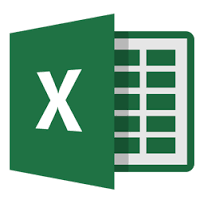 Communication & Training Plan
Thorsten Manthey  - thorsten@tmanthey.com  -  www.tmathey.com
10
3 - Identify Communication & Training Needs - WHAT
Contact: NN
Example
(One slide for each identified target group)
Thorsten Manthey  - thorsten@tmanthey.com  -  www.tmathey.com
11
3 - Identify Communication & Training Needs - WHAT
Contact: NN
Example
Thorsten Manthey  - thorsten@tmanthey.com  -  www.tmathey.com
12
3 - Identify Communication & Training Needs - WHAT
Contact:
Thorsten Manthey  - thorsten@tmanthey.com  -  www.tmathey.com
13